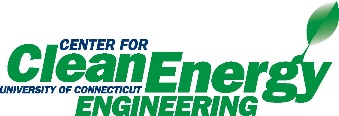 DoE Cleanser Screening TestsFirst Cleanser usingCitrus Terpenes; Citrus, extract  Preliminary
W. Collins
C2E2
2015 July 21
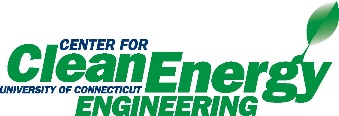 Objective
The objective of this screening test is to conduct a compatibility test between this compound and PEM fuel cells.

The testing is done in support of a supplement to a US DoE EERE contact, DE-EE0000467.

The results indicate some interaction between the compound and PEM fuel cells at the concentration and flow tested.
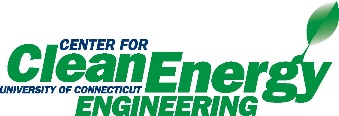 Test parameters
Cell
	Size			25 cm2 
	Electrode		Gore-50
	Loadings		0.4/0.4 mgPt/cm2

Operation
	Current Density		1000 mA/cm2
	Cell Temperature		800C
	Inlet dew points		
		Anode		480C
		Cathode		870C
	Exit Pressures		Ambient/Ambient
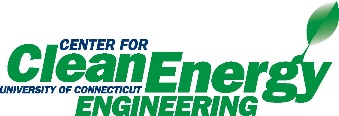 Test parameters (cont)
Conditions
	Flows			
		Anode		1.75 lpm (10)
		Cathode 	1.55 lpm (4)
		Atomizer		130e-06 lpm
				(~200 ppm)
Operating Point
	Intentionally close to flooding 
	(worst case) 
	
Program 
	Break in 			  20 hr hold @600 mV 		Diagnostics		    5 hrs 
	Baseline			  39 hr hold @1000 mA/cm2 	Diagnostics		    1 hr 
	Contamination		    1 hrs
	Diagnostics		    1 hr 
	Clean up		  22 hrs
	Diagnostics		    5 hr
	Total			  94 hrs
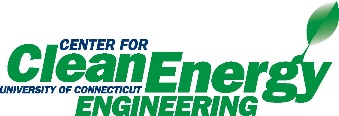 Compound
Concentration 		5% of full strength
			(estimate after two rinses)

Composition		MSDS
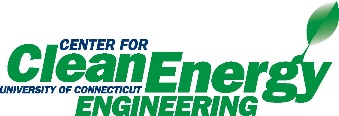 Results
Summary of Testing

Break in and initial diagnostics normal

Baseline normal

Diagnostics after baseline normal

Extremely rapid decay during contamination ~220 mV in 15 min.

Diagnostics after contamination abnormal

Most of voltage recovered in all but 70 mV ~30 hr

Diagnostics after clean up show major improvement
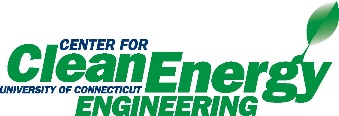 Results (cont)
Test Results:

Figure 1 shows the performance history.  Figure 1a enhances contamination time.


Figure 2 shows small change in IR during contamination.

Figure 3A (anode) and Figure 3C (cathode) show no decay due to crossover.

Figure 4A (anode) and Figure 4C (cathode) show no catalyst issues

However, the Electrochemical impedance spectroscopy (EIS) shown in Figure 5 is very interesting
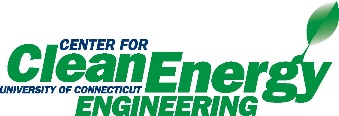 Results (cont)
Figure 1 – Performance History
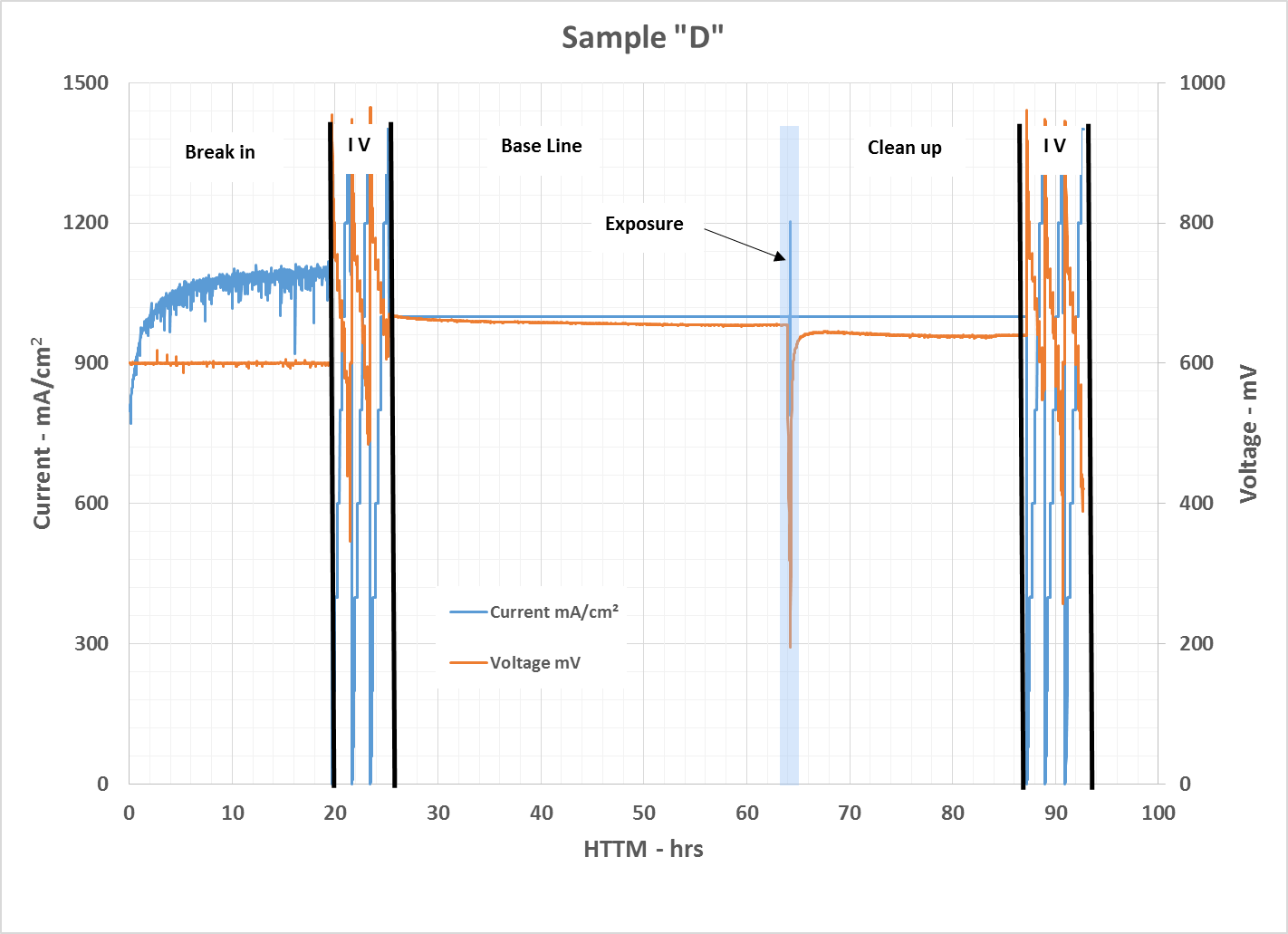 Precipitous decay starts upon exposure.
Most performance recovered.
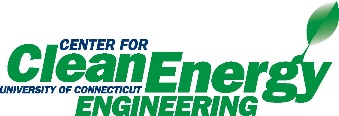 Results (cont)
Figure 1a – Figure 1 with time scale expanded during contamination
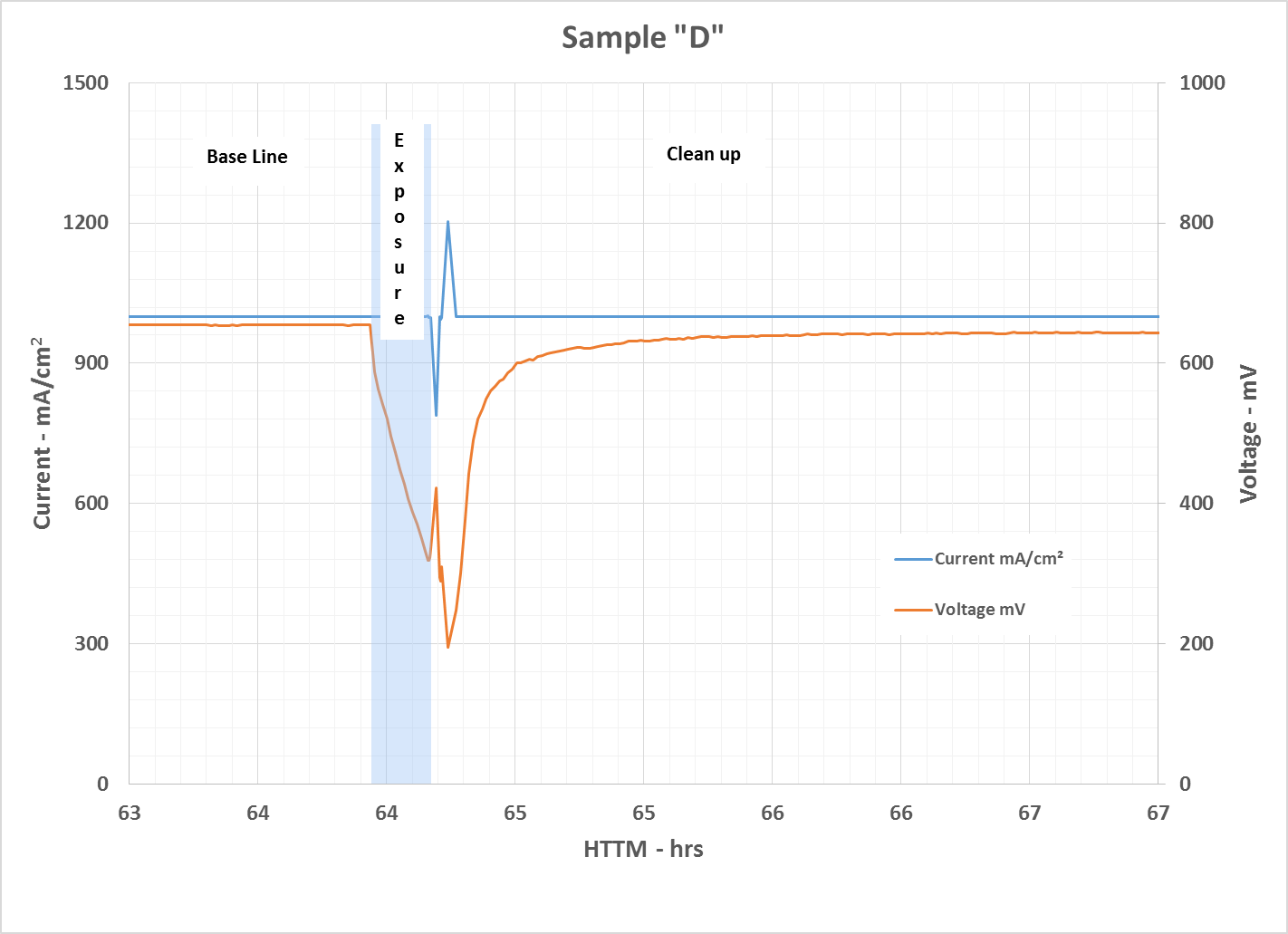 Precipitous  decay starts upon exposure.
EIS immediately after exposure.
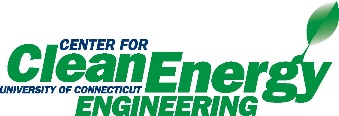 Results (cont)
Figure 2 – IR History
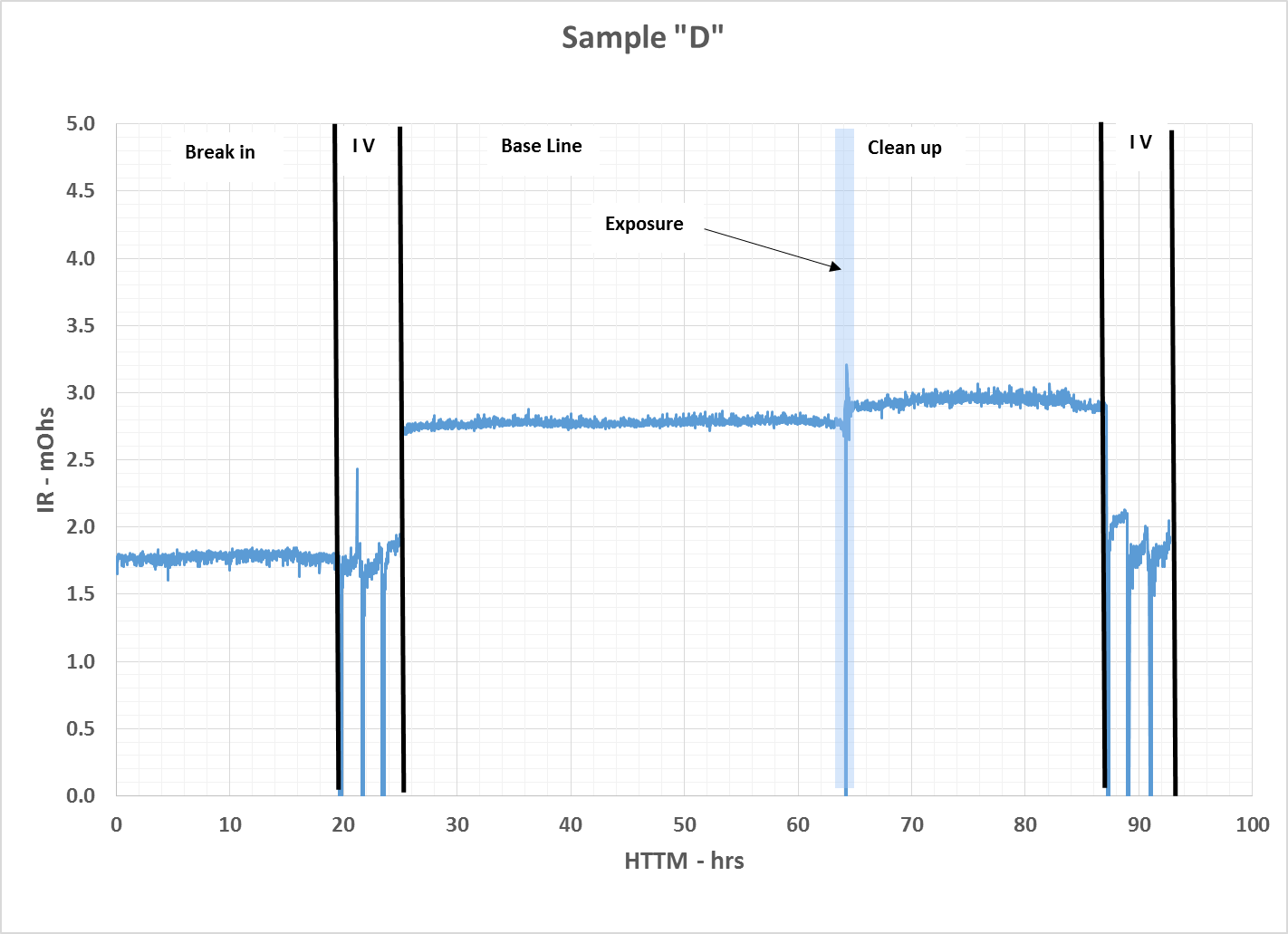 Initial step change due to intentional ‘flooding’.
Increase during exposure. 
Stable but elevated during clean up
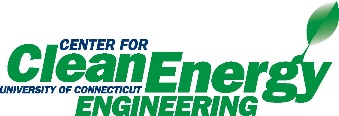 Results (cont)
Figure 3 – X/O History
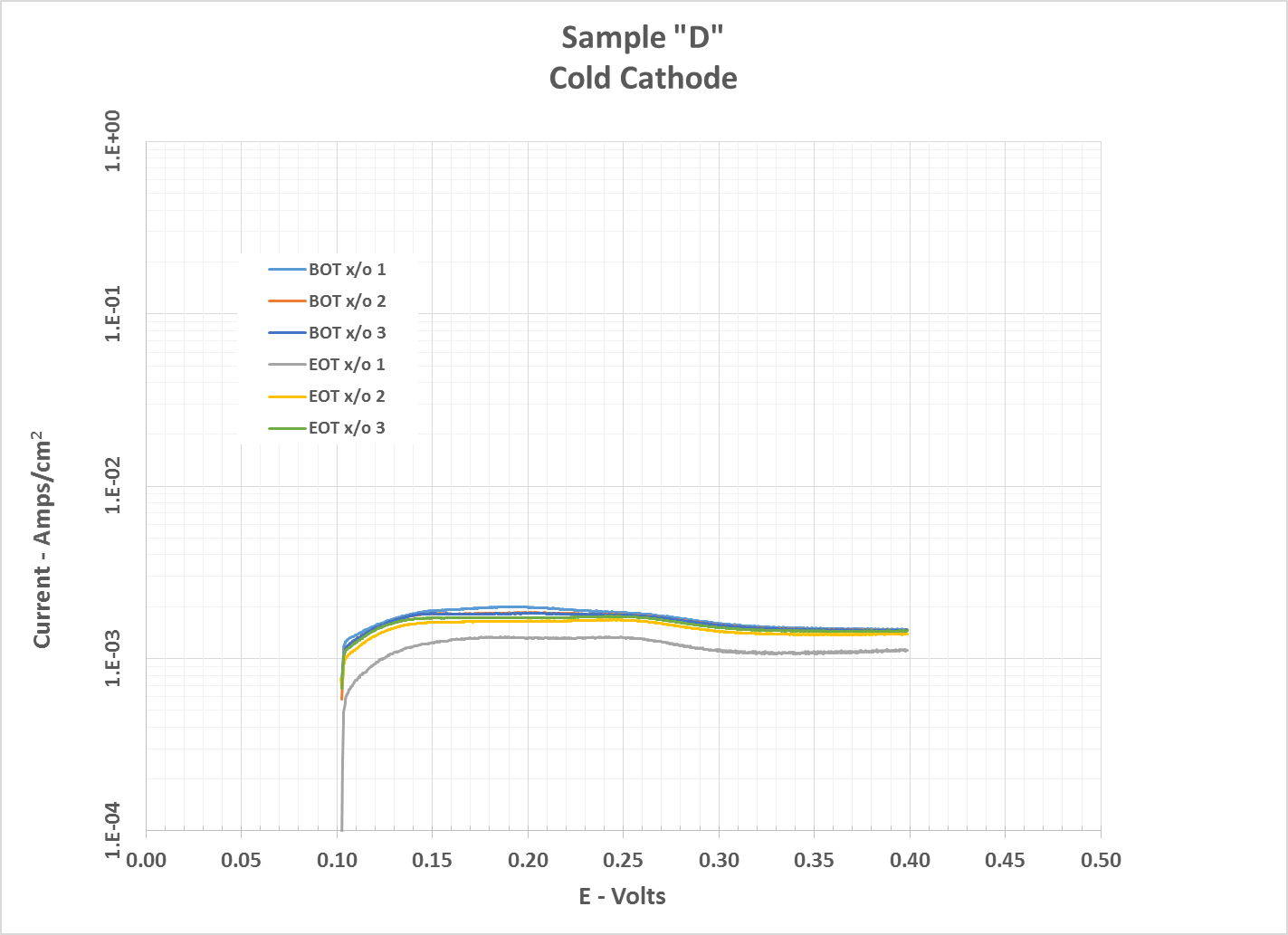 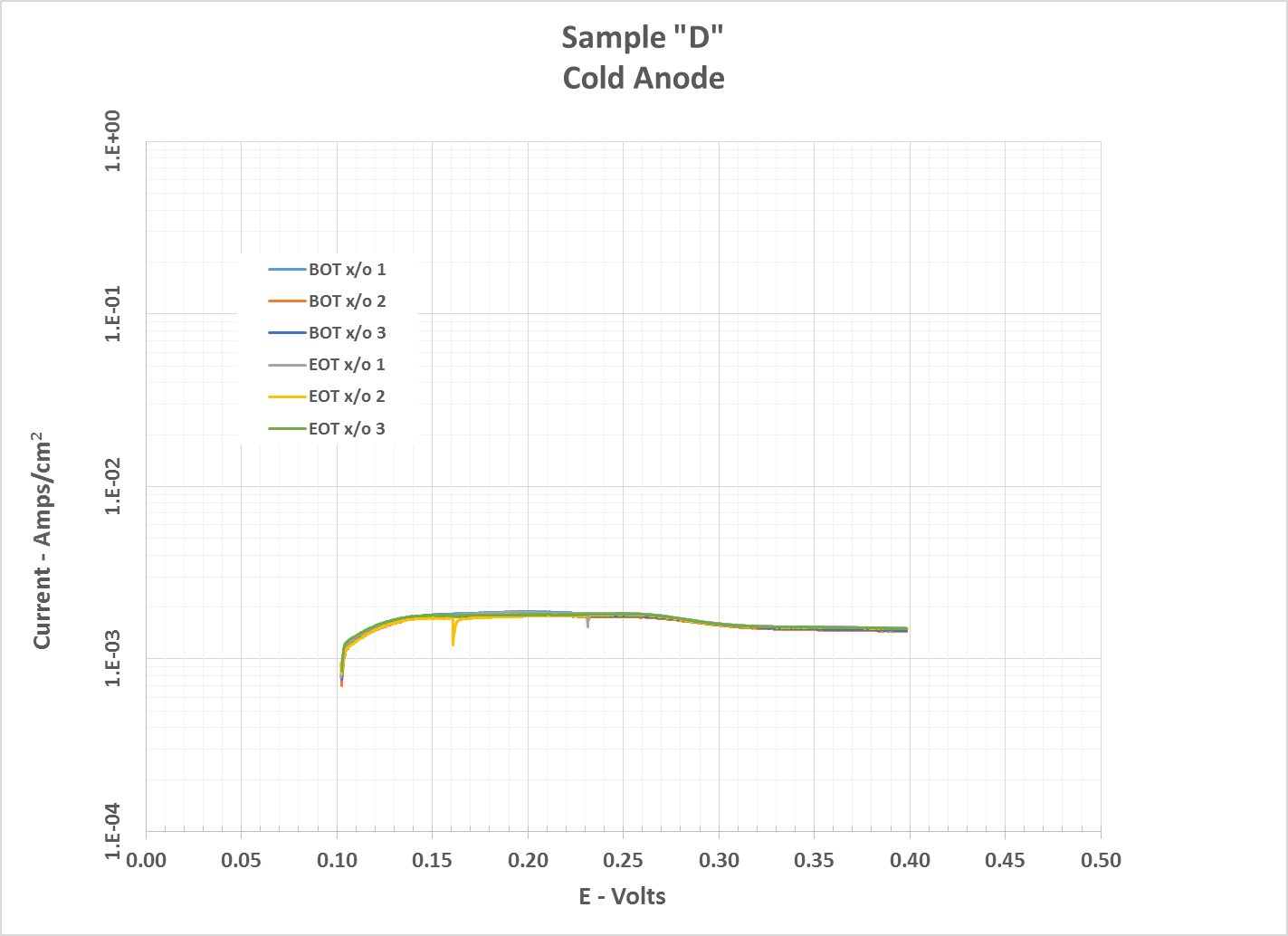 Beginning of Test and End of Test data basically the same.
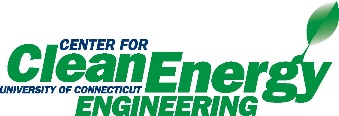 Results (cont)
Figure 4 – Cyclic Voltammetry History
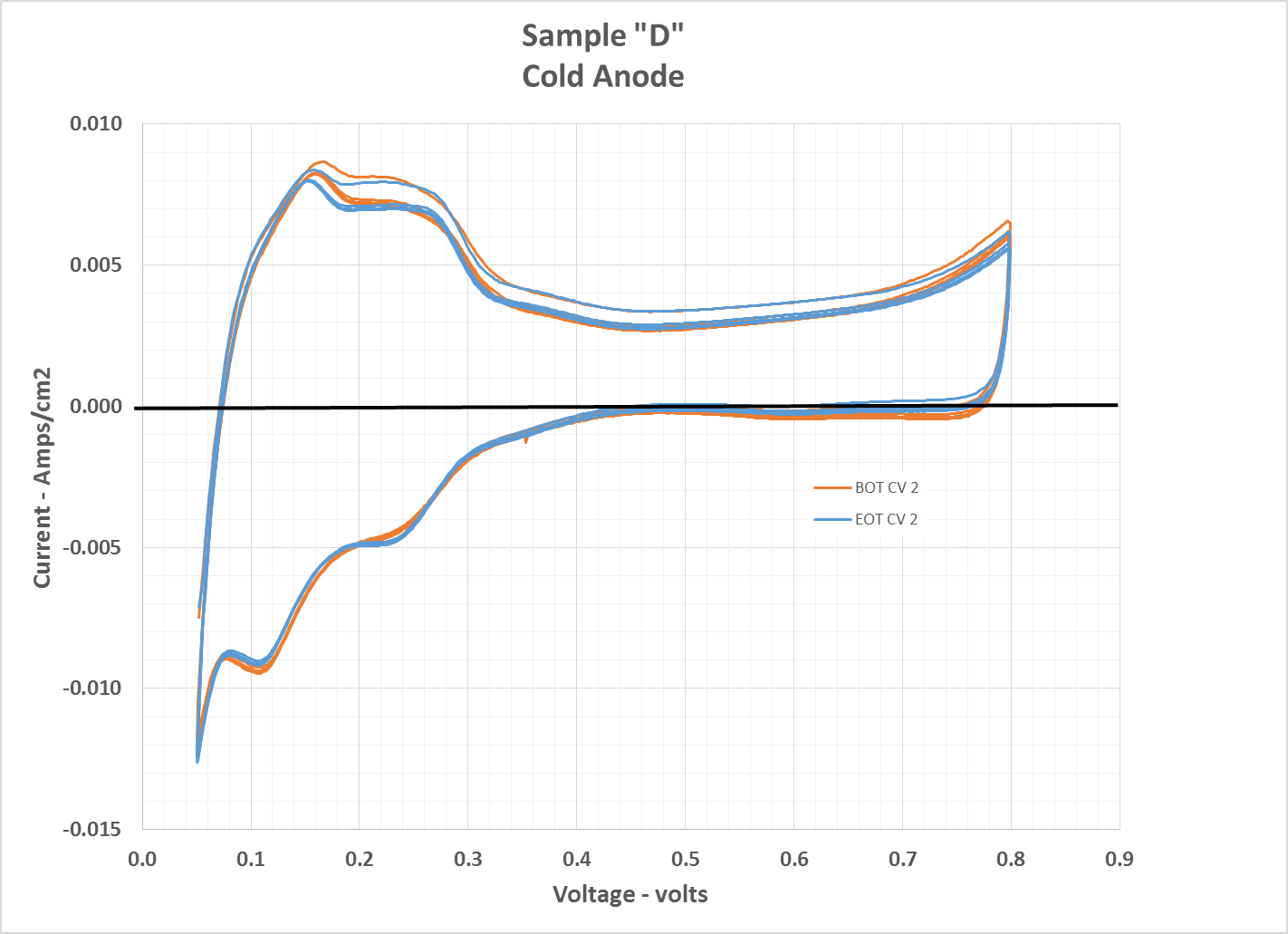 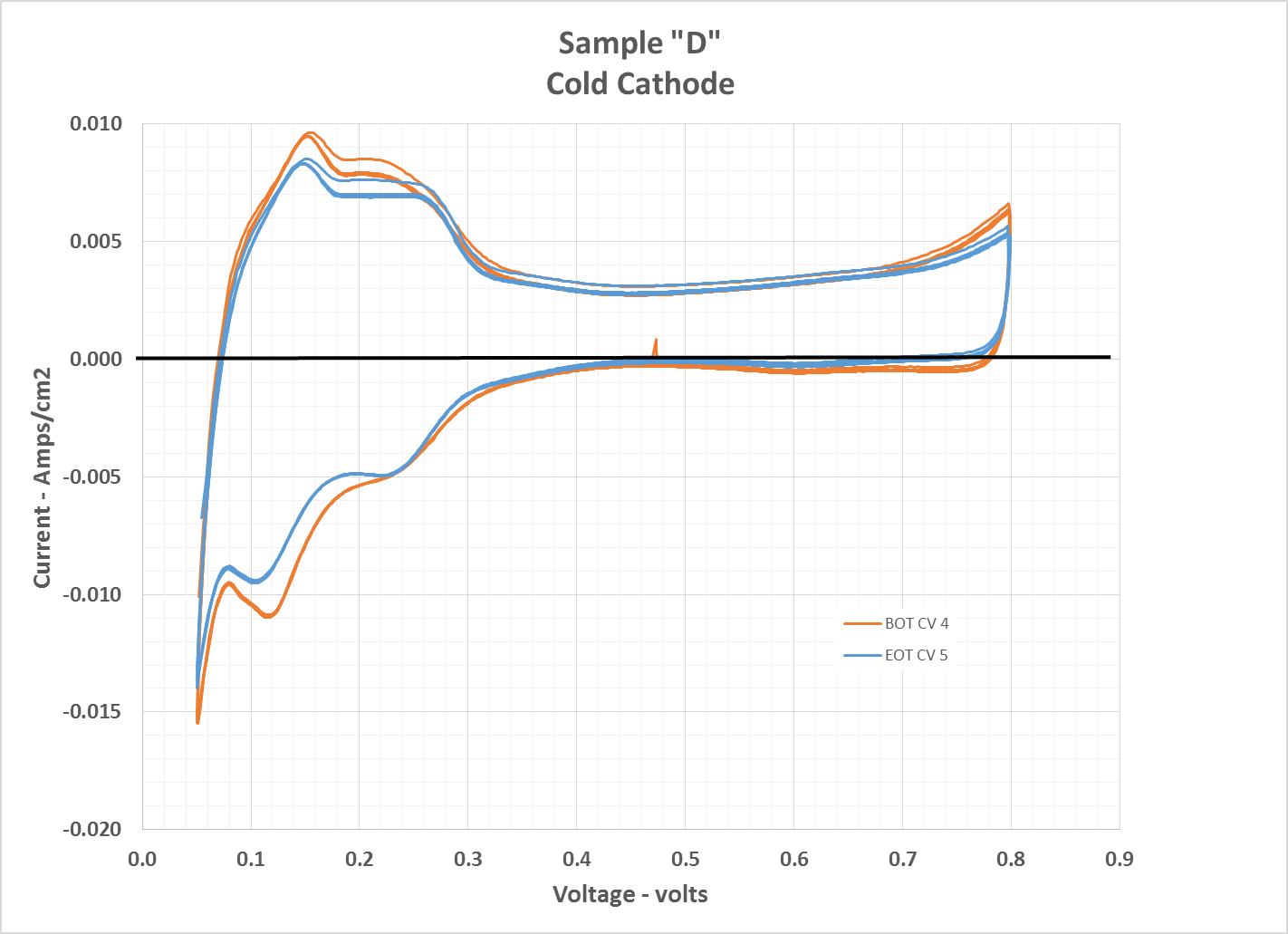 Beginning of Test and End of Test data basically the same.
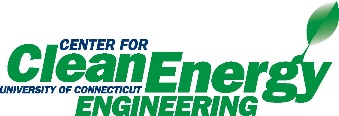 Results (cont)
Figure 5 – Electrochemical impedance spectroscopy (EIS)
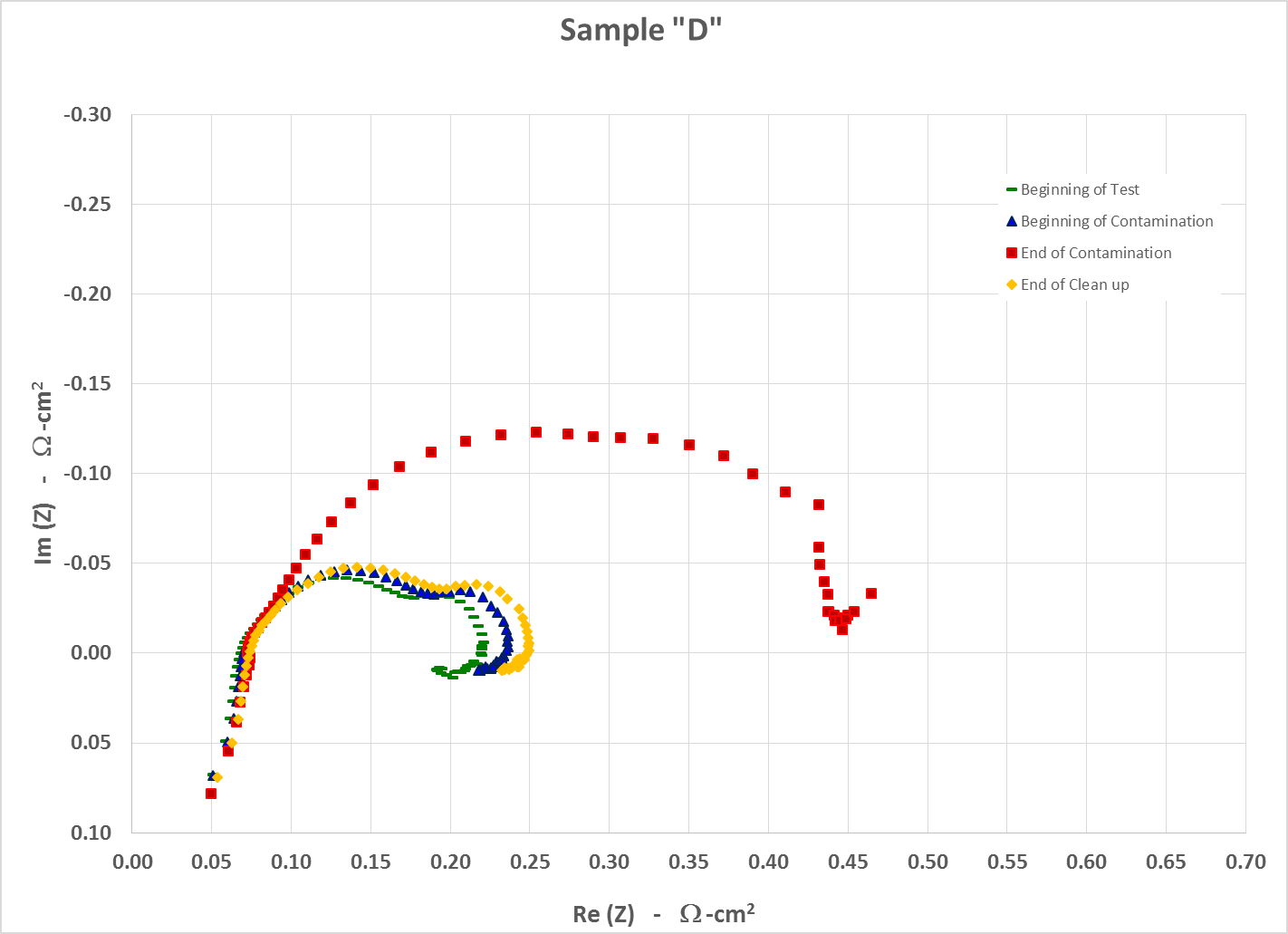 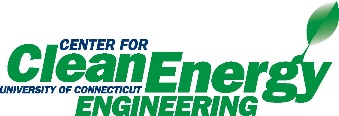 Results (cont)
Test Results (cont):

The difference between the measurements at the beginning of the test and beginning of contamination are slight and may be due to saturation of the cathode GDL.  

The difference between the measurements at the beginning of contamination and end of contamination are notable. 

Frequency magnitude from right to left.

Right is 0.1 Hz and represents issues in mass transport issues
Left is 10 kHz and represents ionic and ohmic resistance

Looks to be mass transport issues.

The difference between the measurements at the end of contamination and end of test are also notable. They indicate at least a partial recovery.
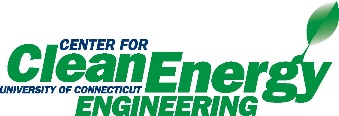 What does this mean?
Assumptions:

Ingest 14 cc’s of 100% cleanser during a 7 kg fill
Operate at ~1/4 power (1000 mA/cm2) for 14 hrs (est. range on 7 kg) 

Results:

Operating at extreme conditions
Assumptions may be too conservative
Decay is 0.2 mV/hr @1000 mA/cm2 prior to contamination
Decay is ~1275 mV/hr @1000 mA/cm2 during contamination
Clean up consisted of injecting DI water.  Cell partially recovered
The EIS improved.  This may indicates mass transport issues.
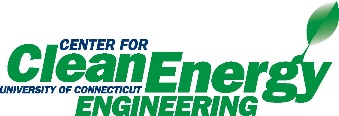 Retest
Cell was retested with a 0.5% concentration

Results:

Total exposure was ~5 times greater on the second test
Decay not as severe; ~ 2 mV/hr
No recovery
No improvement in IR or EIS.
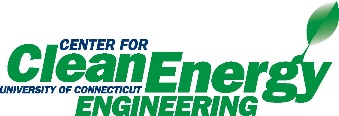 Results (cont)
Figure 6 – 2nd Cell History Plot
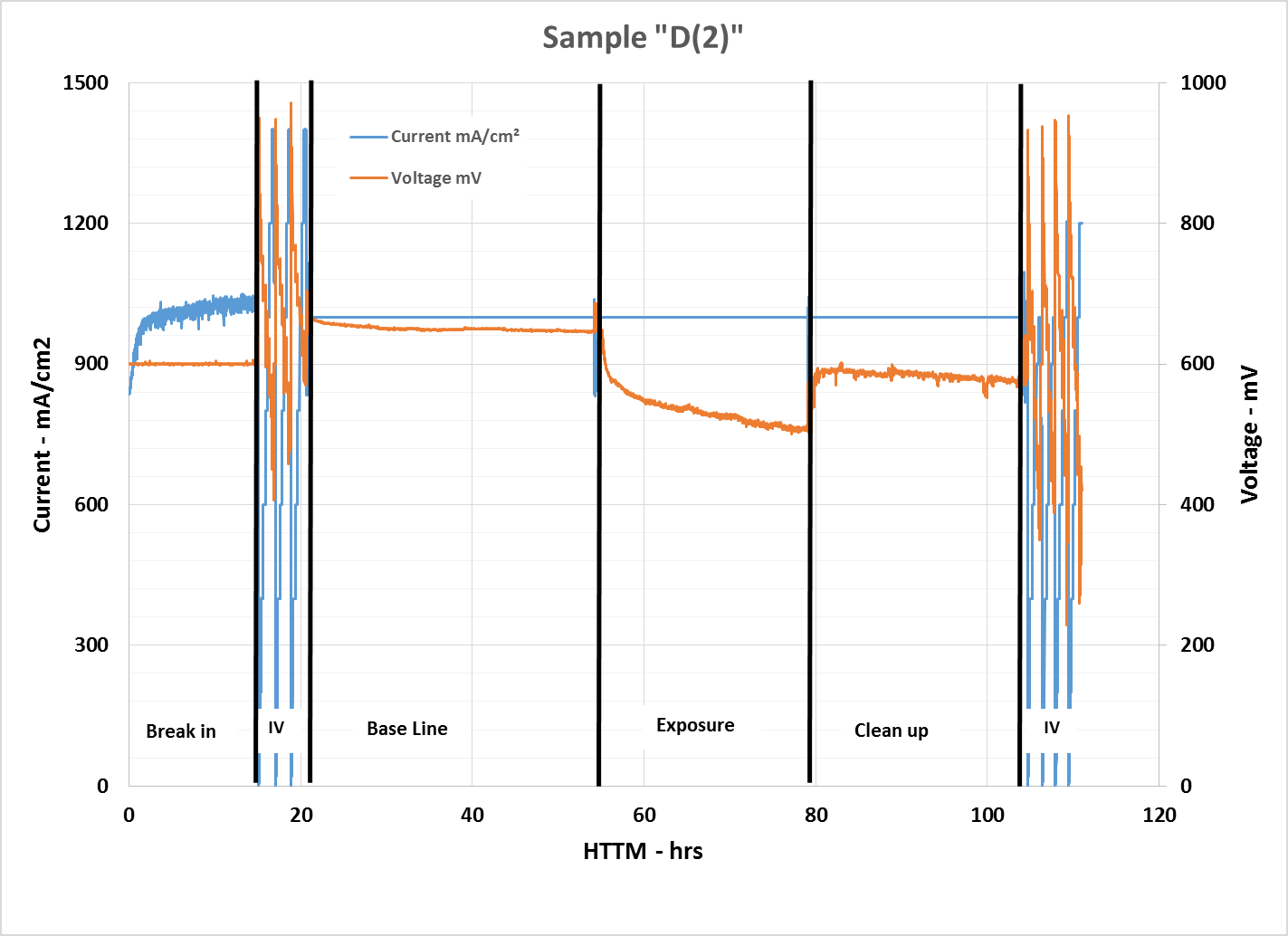 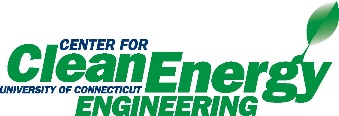 Results (cont)
Figure 7 – 2nd Cell IR plot
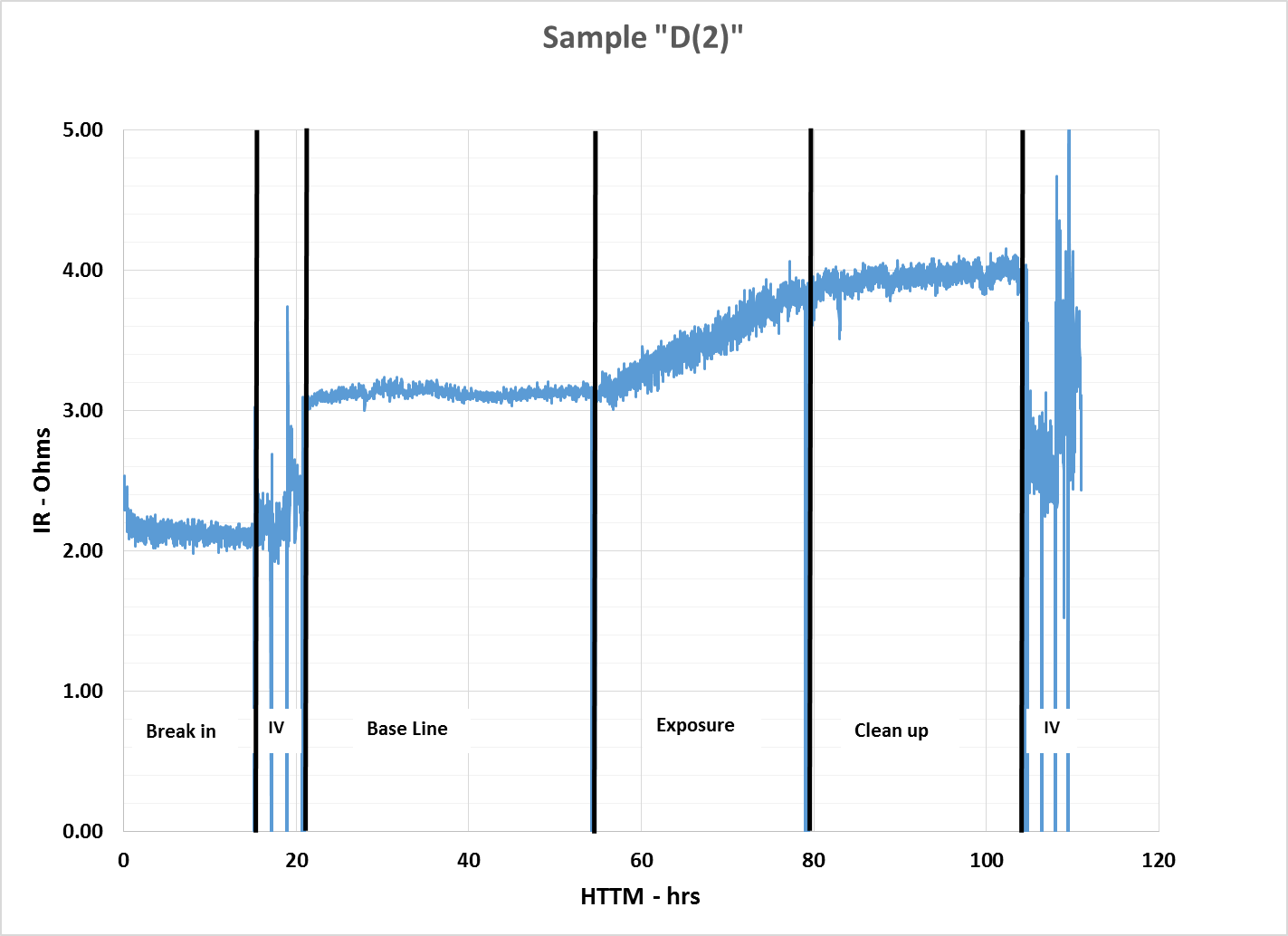 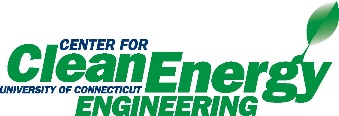 Results (cont)
Figure 8 – 2nd Cell EIS
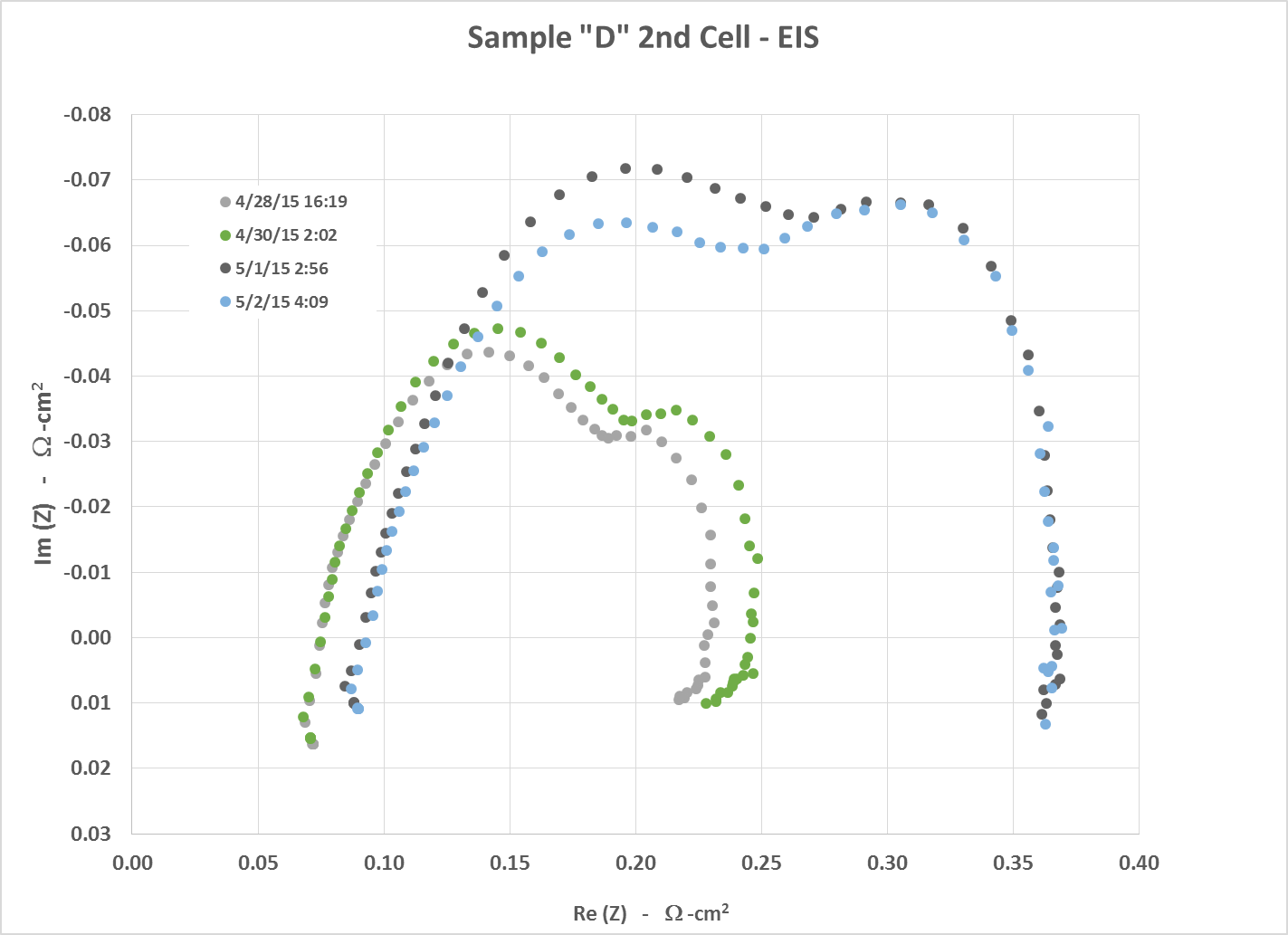